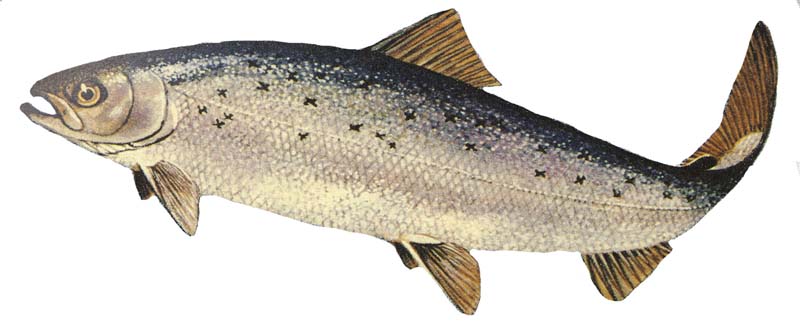 AQUACULTURE & MARICULTURE
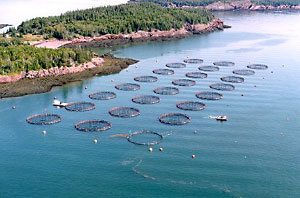 AQUACULTURE
The broad term “aquaculture” refers to the breeding, rearing, and harvesting of plants and animals in all types of water environments, including ponds, rivers, lakes, and the ocean.
The breeding & rearing of fish, shellfish, or plants in ponds, enclosures, or other forms of confinement in fresh/marine waters for direct harvest of the product.
“The propagation and rearing of aquatic organisms (both marine and freshwater) in controlled or selected aquatic environments for any commercial, recreational, or public purpose”. 
“Potential purposes of aquaculture include bait production, wild stock enhancement, fish cultures for zoos and aquaria, rebuilding of populations of threatened and endangered species, and food production for human consumption" (NOAA Aquaculture Policy, 1998).
NEGATIVE IMPACTS OF AQUACULTURE ON THE ENVIRONMENT
Find out 4/5 negative impacts
How they are mitigated against/avoided or controlled.
TECHNOLOGICAL PROGRESS IN AQUACULTURE
Selective breeding approaches have been successful at creating improved breeds of fish (e.g. salmon, tilapia & carp) which increase yield & overall efficiency of intensive & extensive aquaculture production.
Genetic transformation technologies may also be useful in the future for breed improvement. However, care must be taken in the use & release of GM fish because of competition effects & ease of mixing w/ wild stocks in aquatic environments.
One way to avoid this is by producing sterile individuals which can’t reproduce.
Advances in hatchery technology have raised the possibility of replenishing wild fisheries (restocking) from such sources. Unfortunately, much of research into stocking marine spp. is still in experimental stage.
Restocking w/ alien spp. can have disastrous on local biodiversity & need to be avoided from an environmental standpoint.
Example of disaster – intro of non-native species (Nile perch) in Lake Victoria
MARICULTURE
The farming & husbandry of marine plants & animals in brackish water/marine environments.
Output is growing globally, & its practices have important implications for marine & coastal biodiversity on the level of genes, species & ecosystems.
Increased from 9M tonnes in 1990 to > 23M tonnes in 1999.
Increase is a result of higher production of a few spp.
CBD Technical Series 12 – Solutions for Sustainable Mariculture – Avoiding the Adverse Effects of Mariculture on Biological Diversity 2004.
Provides good quality food
More efficient than many other forms of food production farms.
Humans consume < 1% of terrestrial 1o organic matter production 
(which totals ~ 132B tons, & < 0.02% of the 82 billion tons of 1o production of the oceans)
Fish can replace terrestrial animals at ~ ½ the level of feed inputs.
In other words, 100 kilos of feed can produce 30 kilos of fish or 15 kilos of pork.
Hence, mariculture is a more efficient user of primary productivity than the farming of livestock.
Brackish water aquaculture production is dominated y shrimp but also includes finfish & molluscs.
Marine aquaculture is dominated by seaweed (Japanese kelp), and molluscs, Pacific cupped oyster and salmon.
Top mariculture species in 2000
M – marine
B - brackish water
METHODS
For molluscs:
Vertical/rack culture
Hanging culture
Bottom culture
Land-based tank culture
Sea ranching
For crustaceans:
Pond culture
Raceway culture
Cage culture
Sea ranching
For marine aquatic plants
Suspended culture (longline, raft, net)
Bottom culture
Tank culture
For finfish
Cage culture (inshore & offshore)
Pen culture
Pond & raceway culture (flow-through & recirculation systems)
Sea ranching

For each method – broodstock, seed supply & growout will be considered as they all have different effects on biodiversity.
Polyculture – growing of 2/more species belonging to different trophic levels in the same system.
Grouper & mud crab grown in ponds
Sea scallops are suspended from salmon net pens
Ezo scallop, Japanese kelp & sea cucumber are cultured w/ open water structures like net cages.
MOLLUSC CULTURE
Done in tropical & temperate regions depending on species.
Oysters, scallops & mussels dominate temperate mariculture while the tropical areas the same species are cultured at a low & local commercial scale.
Broodstock ( ) & seed supply
Bivalve mollusc larvae (spat) – collected from natural grounds (what effects can this have?) using suitable materials to which larvae adhere or “set”, or are produced by artificial fertilisation in hatcheries.
The latter technique allows much genetic control over the genetic make-up of the stock, as well as transport of larvae to distant grow-out facilities.
Parental stock comes from natural environments. Their spawning is induced in captivity. Thus likely that offspring retain genetic diversity of parental stock.
Due to high fecundity of molluscs, only a few organisms are required to sustain seed production. What can this cause?
 This is a practice which may cause negative effects on genetic diversity of reared population.  
Studies are being conducted to define the required number of broodstock in order to maintain genetic diversity.
Growout 
Larvae that have attached/ “set” to their substrate are grown in: 
hanging culture (suspended from floating rafts or floating longlines on strings, trays, stacks or mesh bags), 
vertical or rack culture (sticks or posts are staked on the bottom  & act directly as a growing medium or support racks, or platforms)
Bottom culture (shells, stones, rocks, cement slabs etc. added to the bottom provide attachment sites)
In land-based systems (mostly for sea-ranching)

Hanging culture is the most common method of oyster, mussel & scallop culture.
Aquaculture – used to restore & replace overfished stocks of molluscs.
In overfished stocks, a restoration mgt plan should be adopted to conserve natural genetic diversity as the expansion of mariculture increases the risk on wild popns.
FINFISH
Is practiced in both temperate & tropical waters.
Examples include catadromous  (lives in fresh water and enters salt water to spawn. Most of the eels are catadromous) and marine fish.
Broodstock & seed supply
Two main categories of broodstock: domesticated & a mixture ‘tween wild & domesticated.
When domesticated broodstock is used – concern over conservation of genetic diversity.
Less impact is expected on genetic diversity if wild fish are used in combination with domesticated animals.
However, it puts pressure on wild stocks by promoting capture of wild organisms.
Most important finfish are grown from larvae or “fry” produced by controlled reproduction in hatcheries.
Collection of fry from natural environment affects recruitment into wild popns by reducing the parental stocks.  In the case of Atlantic glass eel, this could lead to collapse of natural reprod’ve stocks.
In Mediterranean, Asian & L. American countries, seed is still being collected from the wild.
Experiments are under way to produce transgenic fish (genetically modified fish) to enhance performance under growout condition.
Special care must be taken to prevent broodstocks from mixing with wild popns.
The common practice of transfer of broodstock & fry ‘tween different regions of the globe could have an effect on biodiversity through introduction of allochthonous species (exotic/pertaining to organisms or organic sediments in a given ecosystem that originated in another system. ), diseases & other related impacts.
Growout 
For most of the major finfish spp., fertilised eggs are incubated until hatching and then conditioned to artificial feed in tanks before transfer to growout facilities (pens, cages, large tanks)
Cage culture – 2 categories: inshore & offshore cages. Can be either floating, fixed or submerged.
Inshore – located in protected & usually shallow areas with less water circulation than offshore cages.
Offshore cages – located in deep water & open areas w/ less protection from storms but with better water exchange.
Cage-reared fish are fed supplemental or artificial diets depending on stocking density & the level of technology applied.
In inshore cages, possible impacts include:
Water quality degradation
Transfer of disease
Alteration of benthic community biodiversity
Input of antibiotics, antifouling & other chemicals
Risk of escapes
Impacts can be minimised how?
by proper mgt?, site selection? & continuous monitoring
NEGATIVE IMPACTS OF MARICULTURE ON THE ENVIRONMENT
Find out 4/5 negative impacts
How they are mitigated against/avoided or controlled.
This hatching system consists of a 300 litre rectangular hatching tank and two 120 litre circular tanks, one for collecting larvae and one to house a biofilter
http://library.enaca.org/Shrimp/Publications/FAO_Macrobrachium_manual_2003.pdf
GLOSSARY
Stocking density  : Usually an expression of the number of fish per unit area or weight of fish per unit of volume of water at stocking.
Stocking (a)  Definition(s): Process of moving live organisms to a rearing unit so that ongrowing (e.g. in nursery ponds, fattening ponds) or reproduction (e.g. in spawning ponds) may take place.
Stocking (b)  Definition(s): The practice of putting artificially reared young fish into a sea, lake or river. These are subsequently caught, preferably at a larger size. 
Stocking rate  Definition(s): The number of fish released per unit of area.
word broodstock usually refers only to the females that are kept in hatcheries until their eggs hatch, after which they are discarded or sold. FAO doc on shrimp
Supplement  Definition(s): A feed used with another to improve the nutritive balance or performance of the total and intended to be: (i) fed undiluted as a supplement to other feeds; or (ii) offered free choice with other parts of the ration separately available; or (iii) further diluted and mixed with other feed ingredients to produce a complete feed.
REFERENCES
http://www.unep.org/yearbook/2006/069.asp
http://www.crc.uri.edu/index.php?themeid=1
http://www.oceaneconomics.org/LMR/Aquaculture/
http://aquaculture.noaa.gov/what/welcome.html
Millenium Ecosystem Assessment. Ecosystems & Human Well being: Current State & Trends, Volume 1
http://www.oceaneconomics.org/LMR/Aquaculture/aquaTerms.asp
http://library.enaca.org/Shrimp/Publications/FAO_Macrobrachium_manual_2003.pdf
Nice - http://library.enaca.org/Shrimp/Case/Thematic/FinalMangrove.pdf
Nice - http://web.archive.org/web/20060206103254/www-mkb.slu.se/mkb/rakodling/Shrimp-webb.pdf
http://aquanic.org/species/tilapia/documents/s6.pdf
http://www.fao.org/fishery/countrysector/FI-CP_TT/en
http://www.fao.org/fishery/countrysector/naso_belize/en
***https://www.was.org/main/summary.asp?page=BasicAquaTech
http://www.fao.org/fi/glossary/aquaculture/
http://www.dfo-mpo.gc.ca/aquaculture/ref/aqua-es2009-eng.htm
**http://www.aquaculture.org.gy/publications/ETG_Guyana_Action_Plan_Aquaculture__11Dec05_.pdf
http://www.fao.org/fishery/countrysector/naso_costarica/en
http://www.fao.org/fishery/countrysector/FI-CP_CR/en
Negative impacts of aqua - http://www.csa.com/discoveryguides/aquacult/overview.php
Note pg 79 of FAO shrimp doc, p. 94, 115, 121, 126 (110), 135
http://www.cdc.gov/ncidod/EID/vol3no4/garrett.htm
http://www.fao.org/focus/e/fisheries/aqua.htm
http://www.waterencyclopedia.com/A-Bi/Aquaculture.html